A MTurk Facial Inference StudyJanine Swiney, Anthony Stahelski, & Mary RadekeCentral Washington University
Abstract
This survey is the first in a series of studies utilizing Amazon.com’s Mechanical Turk (MTurk) format to investigate the facial inference process. Participants in this study were asked to infer the emotions and personality traits shown in three facial expressions (angry, sad, happy) of young white females and males in six photographs. Each picture was presented for 10 seconds followed by four questions about the individual in the picture. The first question asked participants to identify the emotion shown, from a list of six emotions (anger, disgust, fear, happiness, sadness, surprise). The next three questions consisted of condensed sets of the Big Five personality adjective markers (Saucier, 1994), the three Self-Assessment Manikin dimensions (SAM) (Bradley & Lang, 1994), and items related to attractiveness, perceived motivation and morality inferences. Happy expressions were rated as good and positive on various personality traits, and attractive. Participants inferred angry faces as highly negative on all measures including bad, threatening, and not pleasing to look at. Sad emotional expressions were associated with both negative and positive personality traits and the individuals were considered both unattractive and good.
Literature Review
Trait Inference
Evidence of facial features revealing the personality characteristics of strangers, ’kernel of truth hypothesis,’ using the EEP(Eysenck et al., 1996; Berry & Wero, 1993, p. 498; Shevlin, Walker, Banyard, & Lewis, 2003).
Emotional expression has been related to perceived attractiveness (Golle, Mast, & Lobmaier (2014).
There is evidence of a relation between perception of social dominance and submissiveness and facial expression (Hereli, Shomrat, & Hess, 2009).
Trait Grouping
Nisbett & Wilson (1977) were early pioneers in researching the unconscious attribution of positive personality traits (halo effect) or negative personality traits (horns effect) using a global characteristic (positive: good, happy, or attractive; negative: bad, angry, or unattractive).
Previous literature has shown that women were rated significantly higher on positive personality attributes when participants were provided a positive description or no description of a woman in a picture compared to a negative description (Lammers, Davis, Davidson, & Hogue, 2016). However, the women were rated as equally attractive across each description condition.
Literature Review (Continued)
Another study investigated the attractiveness halo effect (more attractive people are seen more positively) and babyface stereotypes (more childlike impressions of more babyfaced people) of older and younger neutral expressions (Zebrowitz & Franklin, 2014). Old adult and young adult participants exhibited an attractiveness halo effect and the babyface stereotype for old and young faces, but stronger face stereotypes were found for faces closer to the participants’ age (Zebrowitz & Franklin, 2014).
Personality inference groupings used for the answer choices were verified by Radeke and Stahelski (2014) in a longer form of this study. The three S.A.M. temperament dimensions, 40 adjective markers for the Big 5 personality traits, and other characteristics were tested for trait grouping based on facial expression (happy, angry, and sad). The results found evidence of halo and horns effects. The personality inferences made are represented in the vertical axis of each line graph.
MTurk
MTurk is considered to be an inexpensive and convenient tool for recruiting participants from diverse subject pools (Berinsky, Huber, & Lenz, 2011). 
Despite concerns over the validity and reliability of MTurk, Berinsky et al. (2011) found MTurk participants to be more representative of the population and was an inexpensive tool used for recruiting.
 MTurk participants respond in a consistent manner to stimuli, are not an overused pool, and habitual responding was a minor concern (Berinsky et al., 2011).
Research Objectives:
To assess the emotions that are attributed to the three facial expressions.

To identify which personality traits are attributed to the three facial expressions.

To determine the degree of perceived attractiveness, motivation, and morality based on the facial expression.

To compare the inferred emotions, personality traits, and other perceptions across facial expressions.
Research Questions and Hypotheses
Research Questions
Is there a difference in attributed temperament and personality traits, and other responses across facial expression?

Is there a difference in which personality traits are attributed to the female vs. male photographs for each facial expression?

Hypotheses
Most participants will accurately connect the appropriate facial expression to the appropriate emotion, with the greatest accuracy occurring with the smiling face – happy emotion connection.

Traits will be differentially attributed to the three facial expressions: 
The “happy” face attributions: attractive, pleasing to look at, good, not threatening, positive, agreeable, conscientious, extroverted, and open-minded.
The “angry” face attributions: unattractive, not pleasing to look at, bad, threatening, negative, dominant, excitable, disagreeable, unconscientious, and close-minded.
The “sad” face attributions: unattractive, not pleasing to look at, good, not threatening, positive, submissive, and calm.
Method
Participants
177 American participants within the broad age range of 18-65+ and from a variety of careers were recruited using Amazon.com’s Mechanical Turk (MTurk) survey platform. There was an age requirement of 18+ to participate. Compensation for participating was $1.00.

Instruments/Materials
Minimarkers: A Big Five personality trait assessment (MM; Saucier, 1994).
Self-Assessment Manikin (SAM): measures perception of Excited/Calm; Subordinate/Dominant; and Positive/Negative temperament dimensions.
Qualtrics & Amazon.com’s MTurk: a weblink to the survey in Qualtrics was provided by the MTurk HIT. 
Photographs: three female and three male photographs featuring the shoulders to the head. There was one female and one male for each of the three facial expressions (happy, sad, and angry). Photographs were taken from the FACES collections of the Max Planck Institute for Human Development, Center for Lifespan Psychology, Berlin, Germany (Ebner, Riediger, & Lindenberger, 2009).
The photographs consisted of three young white female and three young white male faces. There was one female and male face expressing each of the three emotions (happy, sad, and angry).
Facial Photographs
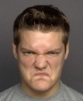 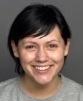 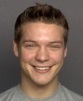 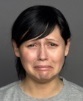 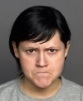 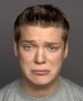 Angry Female     Angry Male
Happy Female    Happy Male
Sad Female	   Sad Male
Method (continued)
Procedure
Participants who are members of Amazon.com selected our survey (HIT) from a list provided by MTurk if they qualified. A weblink that was included in the HIT redirected participants to the survey in Qualtrics.
 Participants first agreed to take part in the survey and next answered demographic questions. 
Participants were asked to view the first photograph in 10 seconds and then answer four questions about that photograph.
The same procedure was followed for the following five photographs. 
Participants were textually debriefed after finishing the survey.
Results
Participants mainly attributed the correct emotion answer choice to the facial expression displayed in the photograph for each of the six photos.
Participants differentially attributed S.A.M. temperament dimensions across each expression for the six photographs.
Participants differentially attributed characteristics across each facial expressions for the six photographs.
Participants differentially attributed personality traits from the Big 5 to the facial expressions across both genders.
Inferential Test Results
Eleven of the twelve gender (female vs. male photographs) pairwise comparisons were nonsignificant. The only exception was the angry female vs. angry male photograph, with the female photo perceived as significantly more pleasing, attractive, good, and non-threatening.
Therefore the four repeated-measures ANOVAS performed were all single factor ANOVAS with three levels (the three facial expressions). The Bonferroni adjusted alpha correction was made for the four ANOVAS at p = .0125. Normality assumptions were met except for Mauchly’s Test of Sphericity on all four ANOVAS. 
These ANOVAS were all significant; and all the pairwise comparisons were significant between facial expression but not gender, with the exception of the happy and sad expression in the BIG 5 question (Question 3).
Discussion
Evidence of grouping personality traits based on peoples’ appearances was first discovered by Edward Thorndike. He named this phenomenon the “halo effect.” This occurs when we unconsciously attribute positive personality traits to a person using a global characteristic (such as good, happy, or attractive). Clearly there is also a “horns effect” which occurs when we use a global characteristic (such as bad, angry, or unattractive) to attribute negative personality traits to a person. 
	In our study, when sad and angry faces were judged as not attractive, more negative personality traits were associated with individuals. The opposite was true for smiling (happy) faces which were seen as more attractive and attributed with positive personality traits. Gender did not make a difference in trait attribution and attractiveness ratings across each facial expression for three of the four questions. On question 2, there was a significant difference for pairwise comparisons between angry female and male faces (p = .001). This difference may have occurred simply because angry male faces are seen as more threatening than angry female faces.
	There was not a significant difference between the sad female and male facial expressions compared to the happy female and male (p > .05) on question 3.
Discussion (Continued)
This might have occurred because the answer choices 2 (extroverted, conscientious, emotionally stable, and open-minded)  and 3 (introverted, conscientious, emotionally stable) are quite similar. Answer choice 3 on question 3 was expected to be associated with sad female and male faces, but the mean answer choice was 2.		
	The results of this study suggest the presence of halo and horns effects when encountering a stranger’s face for the first time. This is presumably evidence of instantaneously grouping traits based on particular global characteristics. Even though the face is such an important nonverbal communication tool in judging personality traits, it is still unclear which facial factor (age, attractiveness, expression, gender, race, structure) is focused on when people make trait inferences. Two of these factors were investigated in this study. Future research intends to address the remaining four factors, age, attractiveness, race, and facial structure.
Limitations
There was no control over the time and/or events occurring when participants filled out the survey, the setting where the survey was taken, or how participants filled out the survey.
Some participants spent a longer time than average to finish filling out the survey. Those who spent a significantly longer amount of time to complete the survey were removed. 
Facial structure of the females and males in the photographs could not be specifically controlled in degrees such as the 3D computer generated faces in Todorov et al. (2013).
Only one set of photographs was used.
References
Andersen, S. M., Klatzky, R. L., & Murray, J. (1990). Traits and social stereotypes: Efficiency differences in social 	information processing. Journal Of Personality And Social Psychology, 59(2), 192-201. doi: 10.1037/0022-	3514.59.2.192
Ebner, N.C., Riediger, M., & Lindenberger, U. (2009). FACES Collection. Max Planck Institute for Human 	Development. Center for Lifespan Psychology. Berlin, Germany.
Lammers, W. J., Davis, S., Davidson, O., & Hogue, K. (2016). Impact of Positive, Negative, and No Personality 	Descriptors on the Attractiveness Halo Effect. Psi Chi Journal Of Psychological Research, 21(1), 29-34.
Nisbett, R. E., & Wilson, T. D. (1977). The halo effect: Evidence for unconscious alteration of judgments. Journal Of 	Personality And Social Psychology, 35(4), 250-256. doi:10.1037/0022-3514.35.4.250
Olivola, C.Y., Todorov, A. (2010) Fooled by first impressions? Reexamining the diagnostic value of appearance based 	inferences. Journal of Experimental Social Psychology, 46, 315-324. doi: 10.1016/j.jesp.2009.12.002 
Shevlin, Mark, Walker, Stephanie, Davies, Mark N.O., Banyard, Philip, & Lewis, Christopher Alan. (2003). Can you 	judge a book by its cover? Evidence of self–stranger agreement on personality at zero acquaintance. 	Personality and Individual Differences, 35(6), 1373-1383.
Todorov, A., Dotch, R., Porter, J.M., Oosterhof, N.N., Falvello, V.B. (2013). Validation of data-driven computational 	models of social perception of faces. Emotion, 13(4), 724-738. doi: 10.1037/a0032335 
Troje, N. and H. H. Bülthoff: Face recognition under varying poses: The role of texture and shape. Vision Research 	36, 1761-1771 (1996).
Zebrowitz, L. A., & Franklin, R. G. (2014). The Attractiveness Halo Effect and the Babyface Stereotype in Older and 	Younger Adults: Similarities, Own-Age Accentuation, and Older Adult Positivity Effects. Experimental  	Aging Research, 40(3), 375-393 19p. doi:10.1080/0361073X.2014.897151